Methodological Individualism    and Micro-Macro Modeling
Prof. Dr. Karl-Dieter Opp
Universität Leipzig (Emeritus), University of Washington, Seattle (Affiliate Professor), opp@sozio.uni-leipzig.de
Presentation at the Conference on Methodological Individualism
and Contemporary Social Sciences, Paris, July 6 and 7, 2023
Introduction
The social sciences (e.g. economics, political science, sociology) consist of two kinds of propositions:
hypotheses about collectives (e.g., families, organizations, societies) – i.e. about the macro level, and
hypotheses about individual actors – i.e. about the micro level.
Accordingly, there is, for example, a microsociology and macrosociology, and microeconomics and macroeconomics.
It is often held that there are no relationships between these levels. This claim is rejected by Methodological Individualism (MI). This is a research program aimed at explaining macro level propositions by referring to properties of individual actors.
In this presentation I will discuss this research program.
Opp, Methodological Individualism
2
Contents
The Basic Ideas and the Structure of Micro-Macro Explanations (sometimes also called Macro-Micro-Explanations)
The Logical Structure of Micro-Macro Explanations
An Example for a Micro-Macro Explanation: the Impact of Repression on Political Protest
Why is Methodological Individualism a Fruitful Research Program? 
Conclusion
Opp, Methodological Individualism
3
The Basic Ideas
The thesis that there are no relationships between micro and macro propositions is highly implausible. To illustrate, assume that
the high inequality of a specific society has brought about a high extent of mass political violence in this society.
Look at the meaning of the concepts – do they refer to individual actors?
Inequality = refers to properties of individuals, namely the distribution
of the wealth or income of individuals. This is measured by the statistical variance of incomes or wealth and the Gini coefficient.
Mass political violence = rate or proportion of individual violence in a society (or group).
It thus seems that macro concepts refer to individual properties.
Opp, Methodological Individualism
4
Now let‘s turn to explanation. How can the relation between inequality and mass political violence be explained by reference to individuals? Why does inequality and mass political violence covary?
A plausible answer is this: inequality affects individual motivations to protest which influence the behavior of individuals: inequality in a society could violate certain goals of individuals, and individuals could believe that their violent protest will change the situation. These motivations might bring about individual collective action which aggregates to collective violent behavior.
There is thus some connection between the macro and the
micro level. What exactly does this connection look like?
Opp, Methodological Individualism
5
Correlation
Causal
effect
Aggre-
gation
Causal
effect
Opp, Methodological Individualism
6
There are thus three kinds of statements:
Macro propositions
Bridge
assumptions
Micro foundation
Let us look at each of these statements in more detail.
Opp, Methodological Individualism
7
The Micro Foundation
In the example this is a singular causal statement – in a specific situation goals etc. lead to behavior. How can this be justified? Goals and beliefs are relevant due to a social psychological theory (value-expectancy or subjective expected utility theory – a version of rational choice theory). Many adherents of MI apply this theory. I discuss the question of which theory is most acceptable in the article. I will not address it here for limitation of time. My conclusion in the article is that at present this is the best theory available.
It is important to note: (1) If singular causal statements are asserted, a theory must be applied that justifies the relations between the variables. Without applying a theory the singular causal statements are ad hoc.
(2) MI is open to the kind of (valid) theory on the micro level.
(3) There is no analytical relation on the micro level. The aim is empirical explanation.
Opp, Methodological Individualism
8
Bridge Assumptions I: 
Macro-to-Micro Relations
In the example, there is a singular causal statement (referring to a specific society). In order to avoid ad hoc explanations, we need a theory to validate the singular statement.
Could there be macro-to-micro laws? I do not know of any general
inquiry about possible macro-to-micro laws.
Could there be analytical relations? Yes. An example is Olson‘s
measurement of individual influence (a micro variable) on the provision of public goods (individual actions): individual influence = 1/group size. Example: in a group of 1000 members the influence of a single individual is 1/1000.
Opp, Methodological Individualism
9
Bridge Assumptions II:
Micro-to-Macro Relations
There could be singular causal statements. Example: in a specific society the number of protesters lead to government concessions. Again, we need a theory to justify such a statement.
Could there bei micro-to-macro laws? Again, I do not know of any work that addresses this question.
There are often analytical relations (aggregations). Mass political 
violence is an (analytical) function of the number of individuals who behave violently.
Opp, Methodological Individualism
10
Macro Propositions
In the example, the macro proposition is a singular covariance statement: it is an indirect causal effect – via the micro level. In the literature the macro proposition is often regarded as a direct causal effect. But if a micro-macro model is formulated then it turns out that macro propositions do not state direct causal effects but are only covariance statements.
Could there be macro laws? There could be only macro laws as a 
component of a micro-macro model. In the example, the statement „inequality
correlates positively with mass political violence“ is a law if the conditions
formulated in the micro-macro model are given.
Note, that there is no analytical relation! The aim is empirical explanation.
Opp, Methodological Individualism
11
The Logical Structure of Micro-Macro Explanations
A micro-macro model is an axiomatic system: the macro proposition
is explained by (i.e. derived from) statements about bridge assumptions and the micro theory.
Micro Theory: If there are incentives, there is the relevant behavior (INC ⊃ BEH)
	Bridge assumption 1: If there is inequality, there are incentives (INE ⊃ INC)
	Bridge assumption 2: Individual behavior aggregates to collective action (BEH ⊃ CA)
Macro proposition (inference): If there is inequality, there is collective action (INE ⊃ 
	CA)
Symbols: ⊃ is an implication sign (if..., then...). ∩ means a conjunction (and), the line symbolizes derivation.
To see the logical structure of the argument I rewrite the statements.
AXIOMS: INE ⊃ INC ⊃ BEH ⊃ CA. 
INFERENCE:  INE ⊃ CA (It is easy to see that this chain argument).
Opp, Methodological Individualism
12
Examples From the Literature for Micro-Macro
Models
Explanations addressed are about
collective action such as explaining revolutions,
diffusion of innovations,
origins and effects of norms and institutions,
agent-based modeling.
I will present an example from the theory of collective action, applied to social movements:
Opp, Methodological Individualism
13
The Impact of Repression on Protest Behavior
A common finding is:
However, it is also found:
A third finding is that the effect of 
repression depends on the extent 
of repression:
How can it be explained under which conditions
which effect occurs?
„Repression“ and „collective action“ are macro properties. „Collective action“ is an aggregation of individual actions (as has been seen before).
Regarding repression one could argue: if repression is related to collective action, then repression could influence the motivations (incentives) of individuals to protest, and these individual protests aggregate to collective protests. In other words:
Opp, Methodological Individualism
15
What are the individual incentives for protest? Research shows:
political discontent (=public goods preferences) and perceived influence to reduce discontent by protest. These incentives refer to the public good (the societal problem); other („selective“) incentives are:
social rewards (encouragement by friends and acquaintances);
social costs (rejection by friends and the perceived likelihood and severity of repression);
protest norm („civic duty“) – perceived internal benefits and costs from following or not following an internalized norm to protest.
Opp, Methodological Individualism
16
Repression  could have the following effects on the incentives:
increase of political discontent and influence
decrease of social rewards (discouragement by friends);
increase of costs of repression (with expected small crowd) 

no activation of protest norm (no obligation to protest if this is dangerous).
increase of political discontent and influence (repression is illegitimate)
increase of social rewards (encouragement by friends);
decrease of costs of repression (with an expected large crowd = safety in numbers) 
activation of a protest norm (moral indignation).
Important are further pre-existing incentives (e.g. strength of the internalized protest norm and the kind of friendship network) before the repression occurs.
17
How can the empirical micro assumption
and the bridge assumptions be justified?
Micro foundation: (bounded rationality) version of rational choice theory (RCT).
Macro-to-micro assumptions: 
government reactions are perceived (immediate exposure is likely to be perceived correctly); 
social rewards: RCT to explain reactions of friends.
activation of the protest norm: the conditions for the validity of a norm are perceived – e.g., one should protest in case of unjust reactions of governments; there is no obligation to protest if one is injured.
Micro-to-macro assumption: analytical aggregation.
These assumptions should be spelled out in more detail in a publication
about repression and protest!
Opp, Methodological Individualism
18
SKIP DUE TO TIME CONSTRAINTS
We could also model a dynamic process:
Opp, Methodological Individualism
19
SKIP DUE TO TIME CONSTRAINTS
Conclusion: micro-macro modeling can explain various other effects of repression:
From: Opp, Karl-Dieter. 2022. Advanced Introduction to Social Movements and Political Protests. Cheltenham Edward Elgar.
Opp, Methodological Individualism
20
Why Are Micro-Macro Explanations
a Fruitful Procedure?
The main arguments in favor of micro-macro explanations are:
they lead to new knowledge about causal processes that bring about certain macro phenomena or explain certain macro propositions;
they lead to the discovery of conditions for the validity of macro propositions;
they allow new tests of micro theories.
A major critique of MI comes from Critical Realism. But see the convincing rejection of this critique by
     	di Iorio, Francesco, and Francisco J. León-Medina. 2021. "Analytical     	Sociology and Critical Realism " Pp. 135-154 in Research Handbook on 	Analytical Sociology edited by Gianluca Manzo. Cheltenham: Edward Elgar.
Opp, Methodological Individualism
21
Conclusion
The basic claim of MI is that macro propositions can and should be explained by properties of individual actors and bridge assumptions. MI analyzes what such (micro-macro) explanations look like.
Due to the merits of micro-macro analyses they are now widely
used in the social sciences.
However, many existing micro-macro explanation do not spell out in detail what the assumptions are their arguments are based upon.
For example, very often singular causal statements are used without
specifying the relevant theories. There is thus room for improvements
in specific social science work.
Opp, Methodological Individualism
22
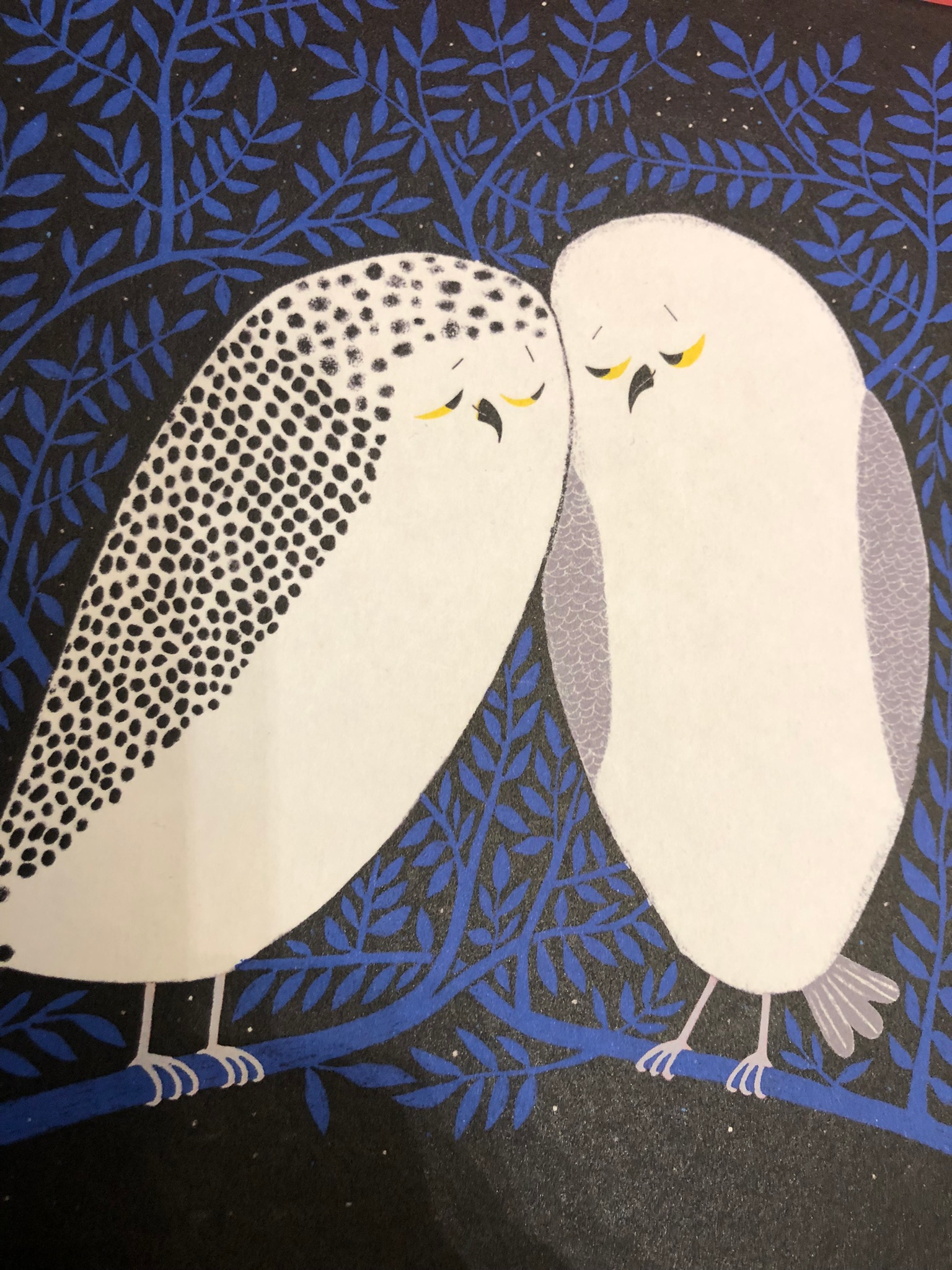 Thanks
for
listening!
23